PHENIX Status
John Haggerty
Brookhaven National Laboratory
May 31, 2011
1
Recorded Luminosity
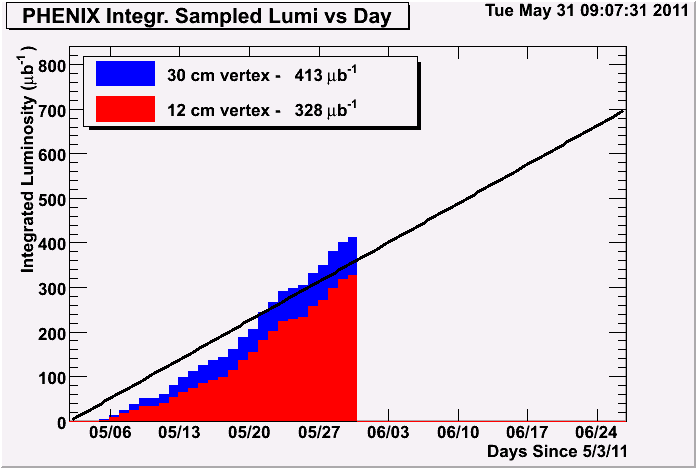 May 31, 2011
2
Background
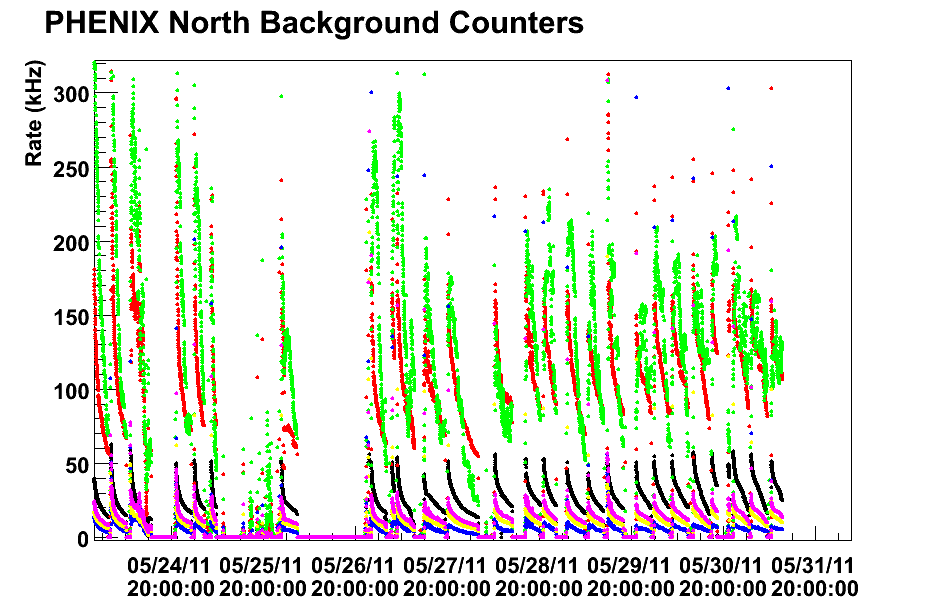 Pretty good this week, but higher than the initial phenomenal backgrounds
Looked for correlations with VTX leakage current; looks ok to start with counters outside triplets above 200 kHz
May 31, 2011
3
Vertex distribution
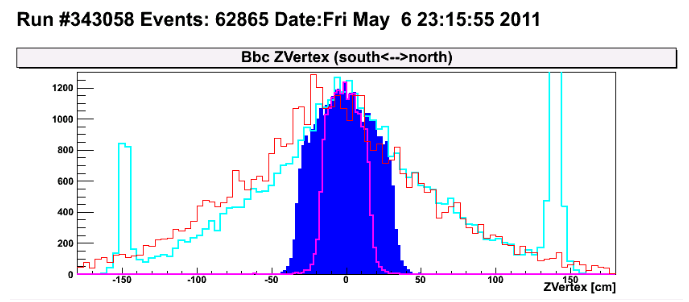 Nice improvement in the vertex distribution seen by our BB counters
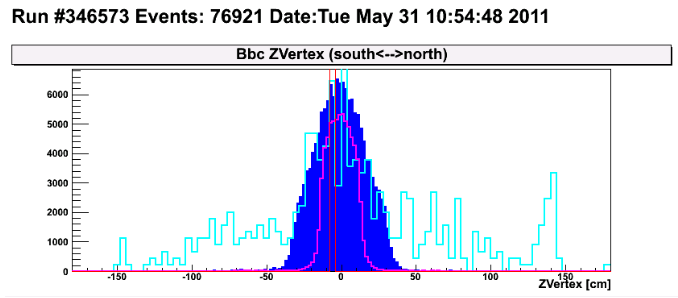 May 31, 2011
4
VTX Status
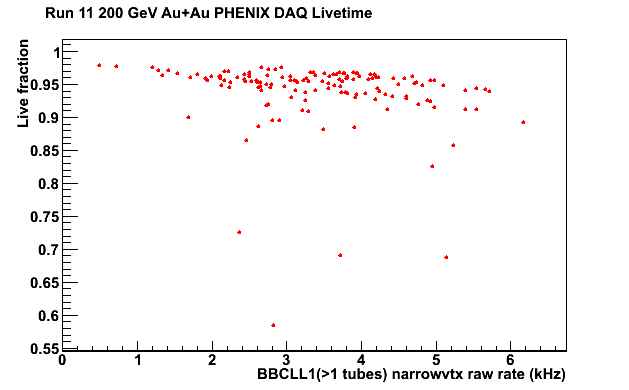 Physics running since May 6 with VTX always in (cautious startup)
Negligible effect on livetime
 Problems along the way have been addressed with maintenance and workarounds
Strip “dropout” related to 4 event buffering, dropped back to 3
Pixel grounding loss repaired during maintenance days
May 31, 2011
5
VTX Strip
Stripixel layers showing good MIP peak
Peak in ADC from stripixel SVX4 ADC ~90 for clusters
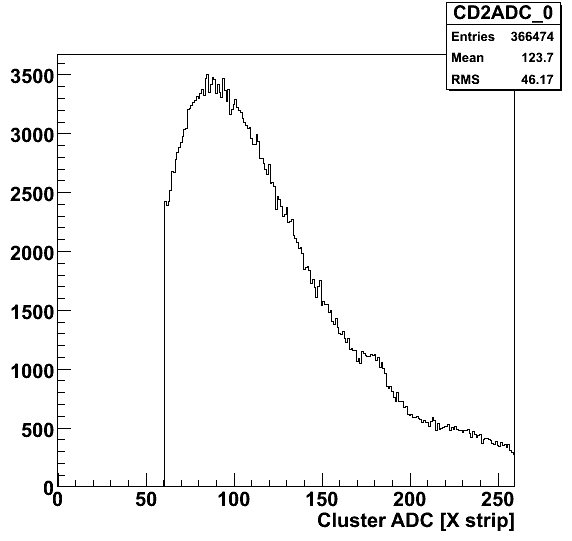 May 31, 2011
6
VTX Pixel
Pixel layers have been behaving well except for a weak ground connection that we have been repairing as we go along
Estimated ~80% live pixels right now
DST production ongoing during the run
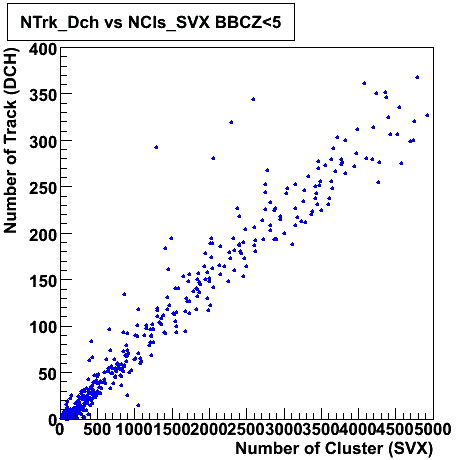 May 31, 2011
7
Summary
A good week of running
Just about at the halfway point
The VTX is working well
There’s a lot more to do with the VTX, but the data we are taking is looking very good
May 31, 2011
8